MUNICIPAL PORT FUND OF ARISTOTLE
Let’s start with a million!

Ioannis  G. Doulakis  President of the Administrative Council
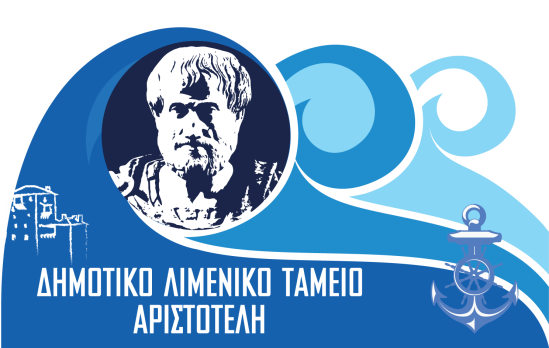 The presentation will last approximately 12 min and any questions are welcomed.
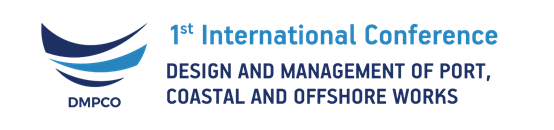 Our Ports
Introductory Elements
Introductory Elements
Revenues during the period 2015 - 2018
Introductory Elements
Comparative Revenue Graph
Dynamics of Port Activity
Dynamics of Port Activity
Revenues increase under unfavorable economic conditions during the period 2015-2018.
Facilities
Capital Controls
Bureaucratic obstacles
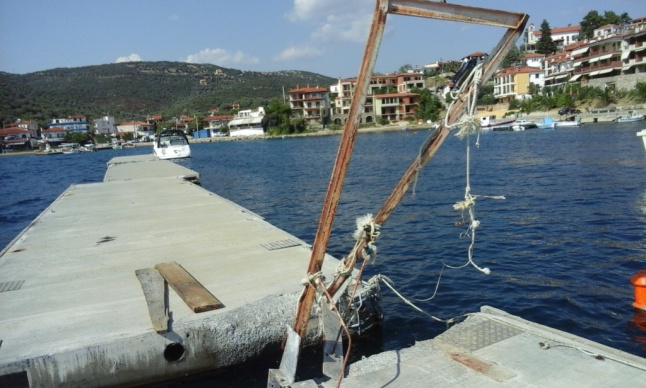 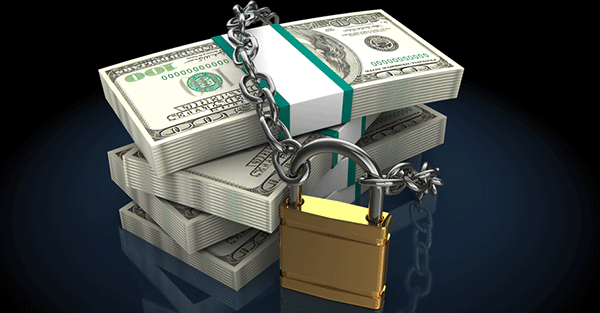 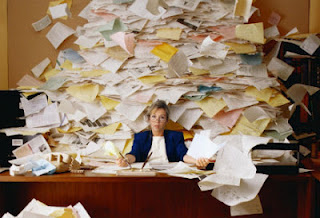 Dynamics of Port Activity
Power-Water Supply (€)
Concessions (€)
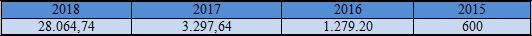 Taxes – Public Investment Program(ΠΔΕ) (€)
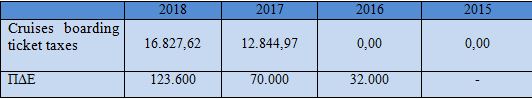 Dynamics of Port Activity
Development potential of port activities.

Increase in passenger seats

Demand for berths

Demand for Marinas

Demand for Water Airports
Dynamics of Port Activity
Lack of port facilities.

Unexploited  comparative advantages that have the potential to boost the creation and development of new port facilities.
Comparative Advantages of the Municipal Port Fund of Aristotle
Municipal Port Fund of Aristotle Comparative Advantages
Mount Athos
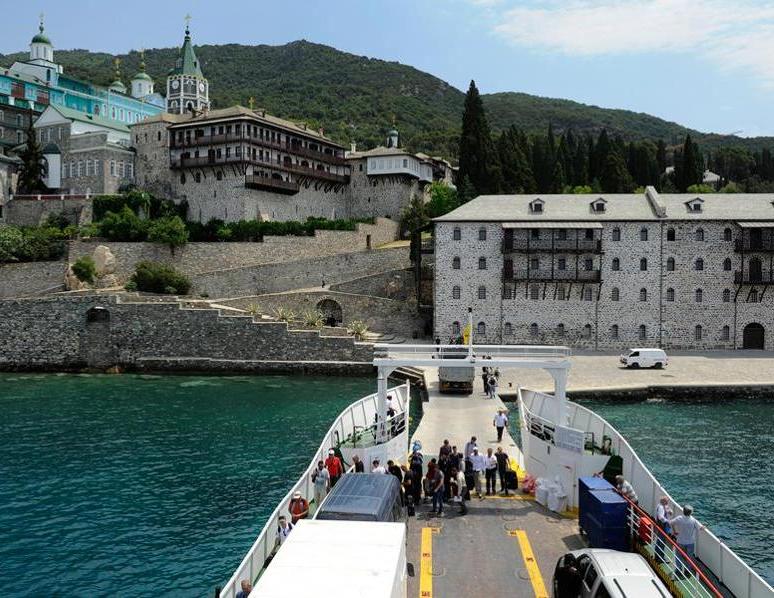 Municipal Port Fund of Aristotle Comparative Advantages
Ancient Stagira The birth place of Aristotle
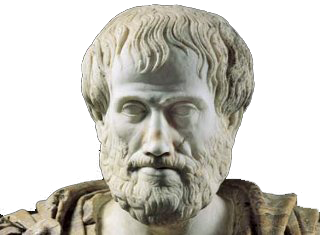 Municipal Port Fund of Aristotle Comparative Advantages
Xerxes Canal
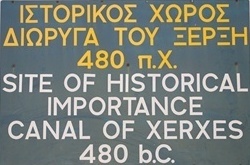 Municipal Port Fund of Aristotle Comparative Advantages
Ammouliani Island
Ierissos
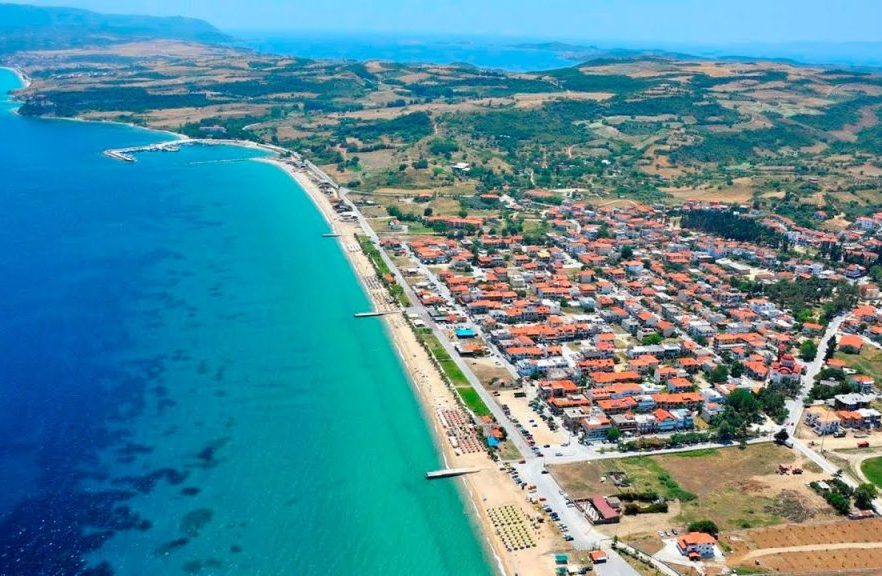 Municipal Port Fund of Aristotle Comparative Advantages
Various tourist facilities in the local area.
67 Hotels (3 five Star)                  
3.894 Rooms
7.609 Beds

No existence of a touristic Port/marina in the area!
327 Rental rooms

2.300 Rooms

4.600 Beds
Our Vision
Our Vision
Prediction: € 25,000,000 of investments in local economy by 2029!
Economic Cluster:
Our Vision
Five years/decade targeting
Our Vision
Eventually, in our country, planning port works may not be a chimaira but a springboard to the developmental ejection of the economy, a realistic target and finally a self-evident way to a healthy and sustainable regional development.
Thanks for your attention !
Ioannis  G. Doulakis  President of the Administrative Council